Исполнение Бюджета сельского поселения Хулимсунтза 2017 год
Исполнение бюджета сельского поселения Хулимсунт за 2017 годДоходы, тыс.руб.
Исполнение бюджета сельского поселения Хулимсунт за 2017 годРасходы, тыс.руб.
Исполнение бюджета сельского поселения Хулимсунт за 2017 год
Исполнение бюджета сельского поселения Хулимсунт за 2017 годНалоговые доходы, тыс.руб
Исполнение бюджета сельского поселения Хулимсунт за 2017 годНеналоговые доходы, тыс.руб
Исполнение бюджета сельского поселения Хулимсунт за 2017 годБезвозмездные  доходы, тыс.руб
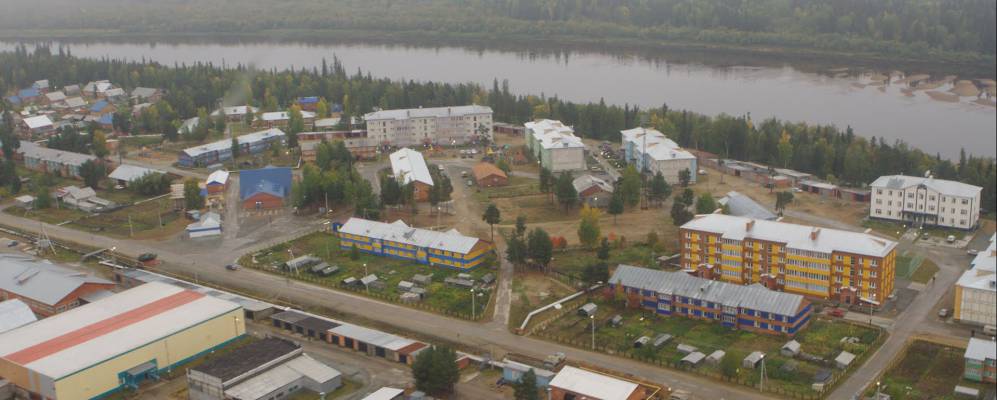 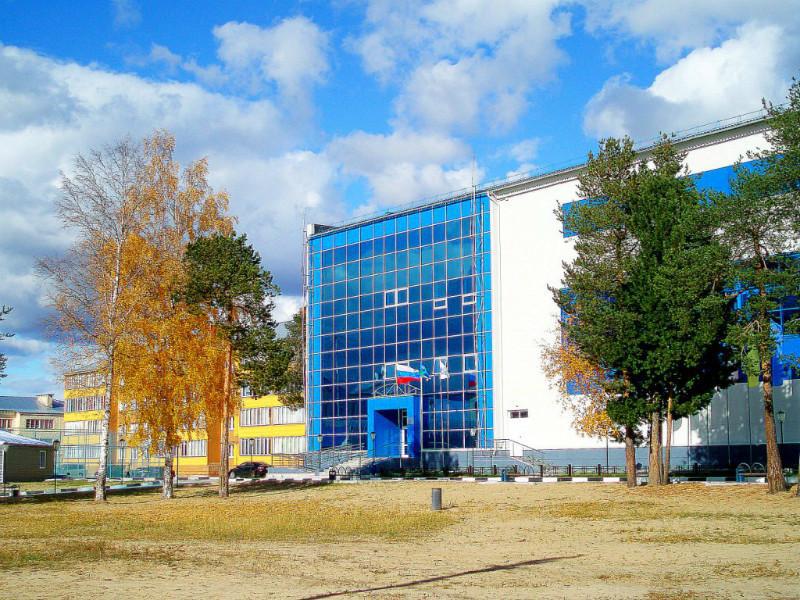 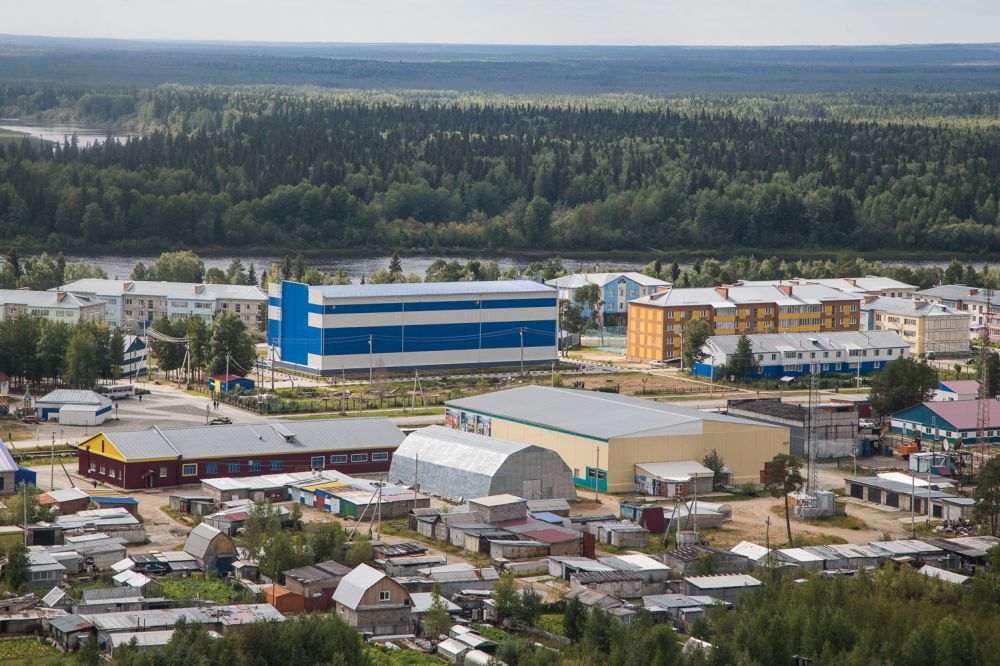 СПАСИБО 
ЗА ВНИМАНИЕ